Welcome to the Presentation on
Impacts of COVID-19 Pandemic COVID-19 Pandemic
Organized By
Center for Academic & Professional Career Development and Research (CAPCDR)
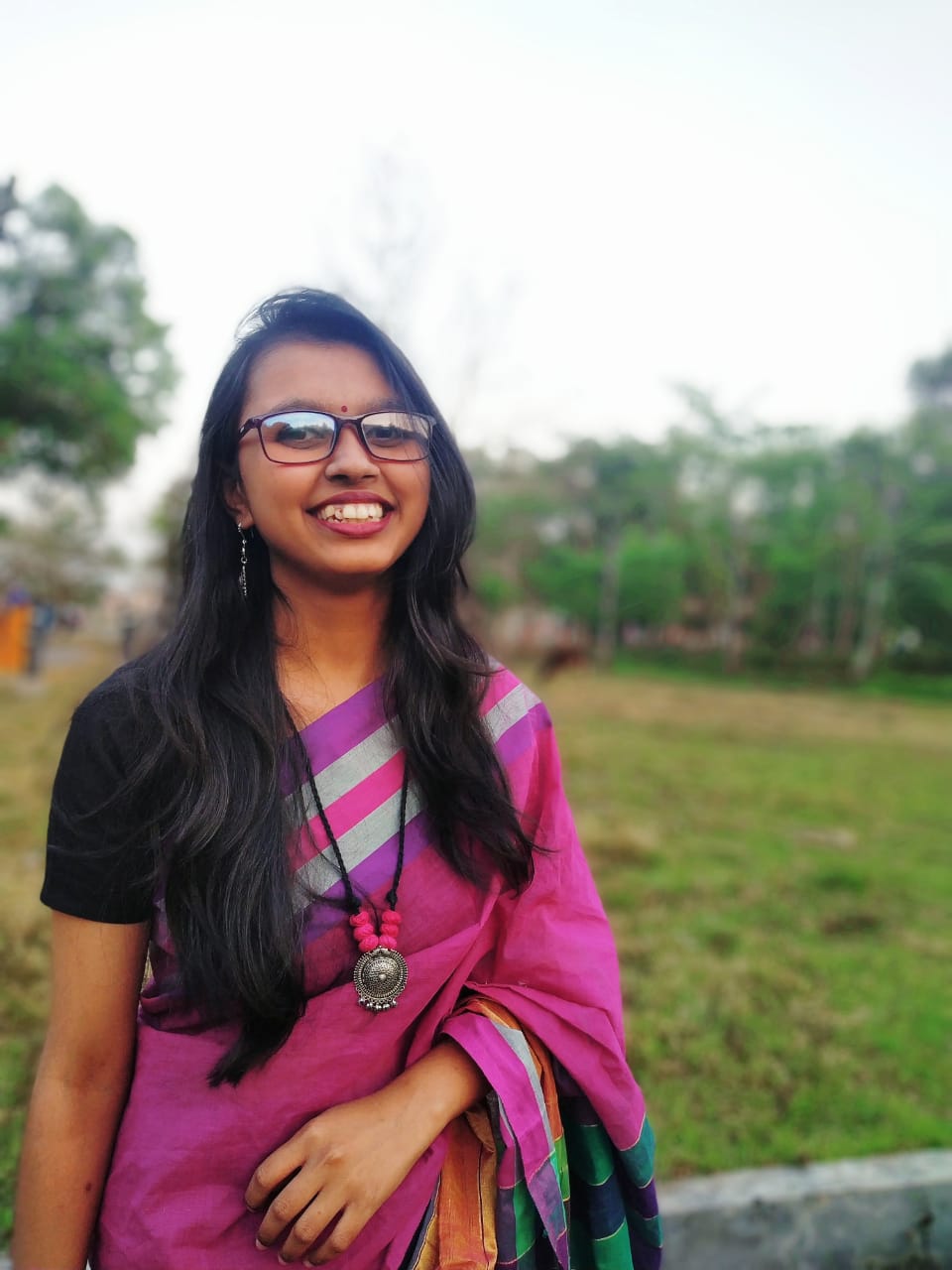 Presented By
Bijoya Saha
Shahjalal University Of Science And Technology, Sylhet, Bangladesh
2
Introduction



●The emergence of coronavirus disease (COVID-19) on the global public health scene has led to growing concerns and uncertainties 
●The COVID-19 pandemic has created both a medical crisis and an economic crisis. 
●Fundamentally, the COVID-19 pandemic increased awareness that a disease does not have a nationality and that we are all connected as one ‘global nation’.
3
Microeconomic Costs Associated with the COVID-19 Pandemic
The precarious nature of informal work, as evidenced by the absence of a contract or income protection, means that their sources of livelihood may be impacted significantly by the COVID-19 pandemic, especially when countries experience lockdown.
4
A decline in economic activity may significantly impact on the country’s revenue generation, especially tax revenue (both direct and indirect taxes). During this period, public health spending is also expected to increase to manage and treat health service users and contain the spread of the virus. Furthermore, the cost of quarantining returnees and other cases needs to be borne by governments. Generally, governments will incur costs related to building, equipping and maintaining infrastructure to manage, treat and contain the COVID-19 pandemic.
5
Macroeconomic Burden
The macroeconomic impact of the COVID-19 pandemic is the most talked-about economic effect in popular media. In summary, macroeconomic impacts result from a combination of ‘demand’ and ‘supply’ shocks in the economy. These impacts can be summed up by looking at, for instance, the effects of the pandemic on macroeconomic aggregates such as the country’s GDP, unemployment rate and inflation rate. For example, commodity scarcity created by a decline in productivity (or reduction in imports from countries affected by the COVID-19 pandemic) could fuel a rise in general price levels (i.e., inflation).
6
Research Design
This research is exploratory in nature. As there is no study done before on this topic in the context of Bangladesh, this study attempts to explore how COVID 19 affects the Macroeconomicof the countries in the world. The study used qualitative methods following the phenomenological approach (i.e., the subjective experience of the respondents) to meet the requirements of the study objectives.
7
Sampling Procedure
Purposive sampling method has been used to conduct this study for considering the very purpose of the study and selecting the relevant respondents who can provide the requiredinformation for conducting the study. Accordingly, the data has been collected from common people and doctors.
8
Data Collection
In this study, researchers used two methods
Primary Data 
Secondary Data
9
Data Analysis
At first, researcher transcribed the interview recordings in Bengali and then translated them into English. Researcher ensured that the transcriptions were accurate compared to therecordings. Translations were then crosschecked and the relevant information was summarized.
10
Funding Sources
This research did not receive any specific grant from funding agencies in the public, commercial, or not-for-profit sectors
11
Statements of ethics and declaration of Competing Interest
“I, as the Corresponding Author, declare and undertake that in the study titled as Microeconomic Impacts of COVID-19 Pandemic, scientific, ethical and citation rules were followed; Center for Academic & Professional Career Development and Research (CAPCDR) has no responsibility for all ethical violations to be encountered.
Acknowledgements
We would like to thank the common people and doctors involved in this study who were willingto give their time and share their experiences.
Conclusion
However, the full economic impact of COVID-19 on the economies of countries in Bangladesh cannot be ascertained at the moment as the situation unfolds. Nevertheless, it is essential to note that, in addition to deaths and significant morbidities from the COVID-19 pandemic, there will be a substantial cost to the economy, which requires drastic steps and actions, backed by a strong will and desire from the government and its people.
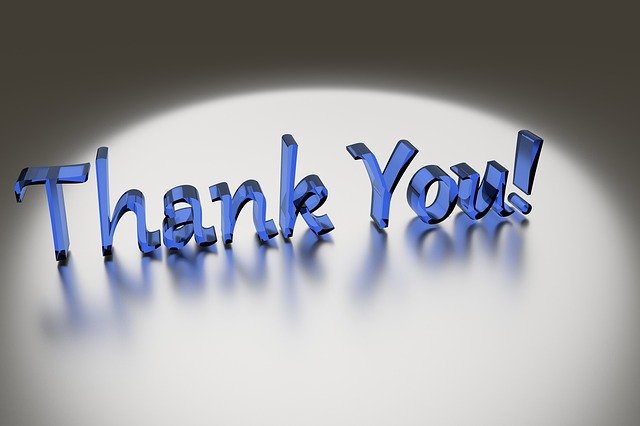 15